KRONISK OBSTRUKTIV LUNGSJUKDOM(kol, del 1)
länsgemensam information om personcentrerat och sammanhållet vårdförlopp
Till chefer hos privata och offentliga vårdgivare i Kronoberg
Januari 2025
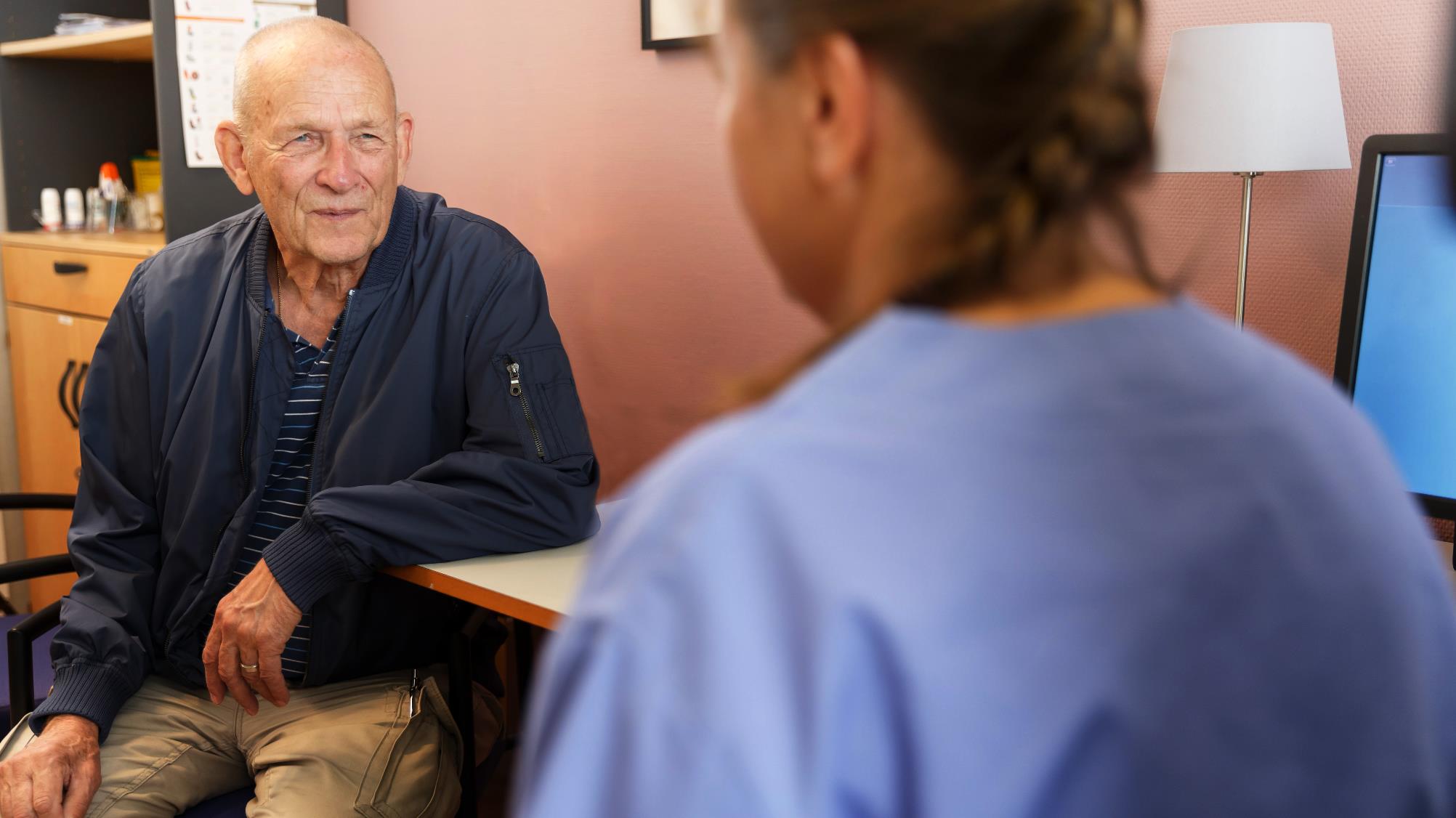 Med personcentrerade och sammanhållna vårdförlopp utvecklar vi vården tillsammans
Nationellt system 
för kunskapsstyrning 
Hälso- och sjukvård
SVERIGES REGIONER I SAMVERKAN
Varför personcentrerade och sammanhållna vårdförlopp?
Syftet är att öka jämlikhet, effektivitet och kvalitet i vården utan att det medför onödig administrativ börda för sjukvårdspersonal.
Patienter ska uppleva en mer välorganiserad och helhetsorienterad process utan onödig väntetid i samband med utredning och behandling. 
Patienternas livskvalitet och nöjdhet med vården ska förbättras och vården bli mer jämlik och jämställd.
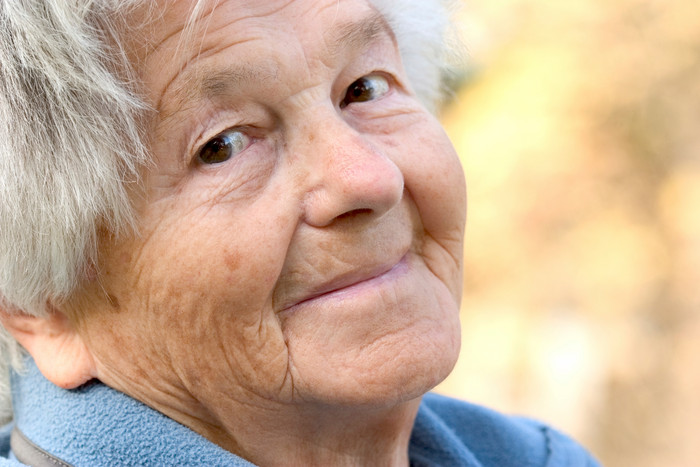 ”Patienter, brukare och hälso-och sjukvårdens medarbetare ska vara trygga i att bästa tillgängliga kunskap används i varje möte”
[Speaker Notes: Vårdförloppen ingår i en överenskommelse mellan SKR och staten. Den första överenskommelsen för vårdförlopp kom 2019. I överenskommelsen ingår också ekonomiska bidrag till regionerna för att genomföra arbetet.]
Målbildens vägledande principer
De nationella kunskapsstöden är…
1
…ett stöd för individ- och patientnära arbete
2
…målgruppsanpassade och användarvänliga
3
…av hög kvalitet och väl förankrade
4
…enkla att implementera
Varför vårdförlopp för KOL?
Det övergripande målet med vårdförloppet är att: 
minska den omfattande under- och feldiagnostiken av KOL
 fler personer med KOL ska få sin sjukdoms svårighetsgrad, och därmed risken för allvarligt sjukdomsförlopp, bedömd 
fler personer med KOL ska få tillgång till personcentrerade insatser för att bromsa sjukdomsförloppet, förhindra exacerbationer och förbättra prognosen 
 öka patienternas delaktighet i vård och behandling
[Speaker Notes: De nationella målen, hämtade från nationellt kliniskt kunskapsstöd/1177.se för vårdpersonal: Kognitiv svikt vid misstänkt demenssjukdom - 1177 för vårdpersonal]
Vårdförloppet innehåller flödesschema och åtgärdsblock
Obs! Texten i bilden är ej läsbar här. För ett läsbart flödesschema hänvisas till Vårdförlopp KOL
[Speaker Notes: Denna bild är till hjälp om man vill gå in och läsa i vårdförloppet. Till vänster ser ni själva flödesschemat. För varje ruta i flödesschemat finns en fördjupningstext som beskriver dels hälso-sjukvårdens åtgärder, del patientens åtgärder (efter förmåga). Obs! Texten i bilden är ej läsbar här. Här är ett exempel från Vårdförloppet Stroke och Tia. Hämta ert flödesschema på https://vardpersonal.1177.se/Kronoberg/.]
Ingång och utgång till vårdförloppet
Utgång
• om FEV1/FEV6-mätningen är ≥ 0,73 och FEV1 är ≥ 80% av förväntat värde 
• om dynamisk spirometri visar FEV1/FVC ≥ 0,70 och åldersfaktorn har beaktats
 • om diagnos KOL uteslutits vid anamnes och sammantagen klinisk bedömning
 • när bedömning och handläggning enligt flödesschemat genomförts
Ingång
• patienten har luftvägs- eller andningsbesvär som rapporterats eller som framkommer vid riktade frågor samt 
• patienten är över 40 år samt 
• patienten röker eller har rökt tidigare minst 10 paketår
[Speaker Notes: Finns under rubriken ”Ingång utgång” på nationella hemsidan.]
Nytta för person, anhöriga och närstående med vårdförloppet
Den största nyttan med vårdförloppet uppstår om fler patienter med KOL upptäcks tidigt och får behandling som kan lindra symtom samt bromsa sjukdomsförlopp och funktionsnedsättning. Vårdförloppet utgår från nationella och internationella behandlingsriktlinjer. Genom att tydliggöra de åtgärder som ska gälla alla individer med misstanke om KOL eller patienter med en verifierad KOL, i hela landet, kommer omotiverade skillnader i vården nationellt att minska.
[Speaker Notes: Nytta och risker är hämtade här: https://media.kunskapsstod.se/attachment/e780c091-5e46-4767-a661-506060fd2f77.pdf]
Risker
Vårdförloppet anses inte bidra till risker för individen, för att alla inkluderade åtgärder utgår från nationella och internationella behandlingsriktlinjer. Genom att tydliggöra de åtgärder som ska gälla alla individer med misstanke om KOL eller patienter med en verifierad KOL, i hela landet, kommer omotiverade skillnader i vården nationellt att minska.
Det kan finnas en risk att yngre personer eller icke-rökare inte inkluderas i vårdförloppets beskrivning av utredning vid misstänkt KOL trots att sjukdomen kan förekomma även i de grupperna. Det är viktigt att vårdpersonal är medvetna om att även dessa individer kan ha KOL och en utredning utanför vårdförloppet bör initieras i dessa fall
[Speaker Notes: Nytta och risker är hämtade här: https://media.kunskapsstod.se/attachment/e780c091-5e46-4767-a661-506060fd2f77.pdf]
Processteam för vårdförloppet i kronoberg
Ett processteam har
Identifierat hur vårdförloppet skiljer sig från dagens arbetssätt
Identifierat förbättringsarbeten
Inhämtat beslut
Tagit fram plan för kunskapsspridning
Vårdförloppet i kronoberg
Förbättringsarbeten
Behandlingsplan i Cosmic-frasminnen och TIK
Luftvägsregistret – cosmicmall levnadsvanor
Öka användningen av verktyg för medicinsk bedömning 
Följa utvalda indikatorer=
- Andel av patienter med KOL-diagnos som röker och som har fått erbjudande om rökavvänjning
- Andel patienter med KOL-diagnos som utfört spirometri
- Andel av patienter med KOL-diagnos som har erhållit en skriftlig behandlingsplan
Förankring
processägare för verkställighet
medicinsk grupp för avgränsat uppdrag (LPO)
 processteam för utveckling
Berörda verksamhetschefer
Prioriteringsrådet
Ansvarsområden verksamhetschef
Säkerställa att:
det finns möjlighet till COPD6-mätning 
behandlingsplan används
det finns strukturer för rökavvänjning 
patientutbildningar erbjuds (t.ex. KOL-skola både fysiskt och digitalt)
CAT-formulär används av alla yrkesgrupper
spirometri används vid diagnossättning
uppföljningsbesök erbjuds efter 4-6 veckor
Identifierade utvecklingsområden-övriga
Överföring till luftvägsregistret, medicinsk grupp arbetare vidare
Egenmonitorering, kommer med i den framtida planeringen
Patientutbildning – SoB program Min KOL
Strukturerad uppföljning
Remiss från akuten, uppföljning hos astma/KOL-sköterska
Organisation av vård för målgruppen i Kronoberg
Majoriteten av patienterna identifieras och behandlas inom primärvården. Svårare fall remitteras vanligen till den organspecialiserade vården, men många återfinns i primärvården, se vårdöverenskommelse
[Speaker Notes: I sammanfattningen i konsekvensbeskrivningen kan man läsa vilka delar av vårdkedjan som är inkluderade.]
Berörd profession i kronoberg
Interprofessionell samverkan med kompetenser som:
-läkare-sjuksköterska-fysioterapeut-arbetsterapeut-dietist -kurator/psykolog utifrån sjukdomens svårighetsgrad och patientens behov
[Speaker Notes: I sammanfattningen i konsekvensbeskrivningen kan man läsa vilka professioner som är involverade.]
Personcentrering och patientkontrakt
Personcentrering är beaktad i ovan beskrivna åtgärder. Utöver detta är nedanstående viktigt att lyfta fram.
Det är viktigt att personen och dennes anhöriga eller närstående vet var de kan vända sig vid ökade besvär, såväl fysiska, kognitiva som sociala. Patientkontraktet ska innehålla information om fortsatt vård, planerad uppföljning och aktuella kontaktuppgifter.
Informationen ska vara anpassad utifrån personens förutsättningar, erfarenheter och önskemål om fortsatta åtgärder och möjliga behandlingar. Information och delaktighet av anhöriga eller närstående är viktig. Personen och vårdgivaren utvärderar och reviderar tillsammans planen för den fortsatta vården fortlöpande under förloppet.
Kontakta therese.adrian@kronoberg.se
Mer om vårdförloppet
Vårdförlopp KOL

Konsekvensbeskrivning vårdförlopp KOL (kunskapsstyrningvard.se)
[Speaker Notes: Hämta länkar till relevant information på https://vardpersonal.1177.se/.]
Mer information och kontakt
Processägaren eller processledaren för aktuellt förlopp
Strategisk resurs för de personcentrerade och sammanhållna vårdförloppen i Kronoberg: josefina.johannisson@kronoberg.se
Information om regional införandeprocess, status, mål, förbättringsarbeten och förankring: Vårdgivarwebben i Kronoberg: https://www.regionkronoberg.se/psvf
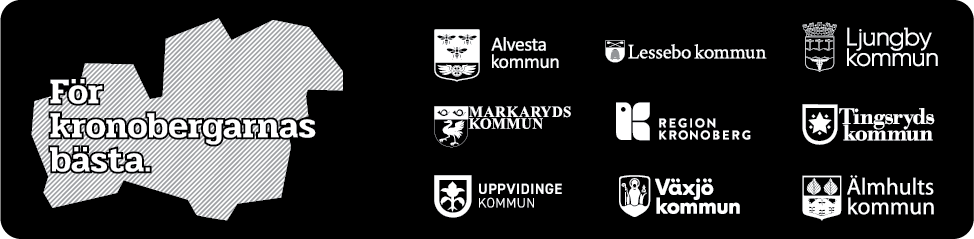